RPPOB
Replenishment Parts Purchase or Borrow Program
Increased Competition = Lower Cost to Taxpayers
Why RPPOB
Statutory Requirement

Defense Procurement Reform Act of 1984

Public Law 98-525, Section 1216(a)
Codified at Title 10 U.S.C. 2320(B)

Develop new sources

Sole Source
Limited Competition Items
No Source
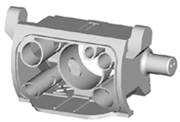 Increased Competition = Lower Cost to Taxpayers
Why you might need RPPOB
Alternate sourcing information can be found at website
http://www.landandmaritime.dla.mil/programs/altofferor/

There is a clickable link labeled
Alternate Offer/Source Approval Program

This link shows you DSCC’s Alternate sourcing requirements.
When you are unable to supply the drawings and/or other data covering the design, materials, etc., of the exact OEM’s product cited in the Acquisition Item Description (AID) and the data is not locally available to the procurement activity, then contact the RPPOB Office to request reverse engineering approval or for any additional information.
Increased Competition = Lower Cost to Taxpayers
Reverse Engineering
A process by which parts are examined and analyzed to determine how they were manufactured, for the purpose of developing a complete technical data package.The normal expected result of reverse engineering is the creation of a technical data package suitable for manufacture of an item by new sources.
Increased Competition = Lower Cost to Taxpayers
RPPOB
The RPPOB program supports reverse engineering and is designed to allow vendors to visually inspect, borrow or purchase Government owned material with the intent of becoming an approved source.
Increased Competition = Lower Cost to Taxpayers
RPPOB Methods
Direct Purchase 
Contractor purchases at Standard Unit Price (SUP)

Item is not returned
Bailment
Item loaned at SUP

SUP held in Trust by DFAS

SUP monies returned

If item is returned in “A” (original) condition
View of Part or we can send Pictures

Contractors may inspect part in a designated area
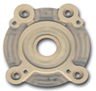 Increased Competition = Lower Cost to Taxpayers
RPPOB – What it is NotIAW DoD Instruction 4140.57
Not available on NSNs with Acquisition Method Suffix Codes (AMSC) of B, G, and T (explained in more detail in next slide). 

Not available on NSNs with less than $10,000 annual buy value or with multiple years of stock on-hand. 

Not available on NSNs with Specification Controlled Drawing

Not to compare with other approved sources’ stock.

Not to find out information on the NSN after being awarded a contract
Purpose:  Develop New Sources in the best interest of the Government
Increased Competition = Lower Cost to Taxpayers
Acquisition Method Suffix Codes
You can check for AMSC codes at this website http://www.dlis.dla.mil/webflis/pub/pub_search.aspx To locate the AMSC go under "WebFLIS Output Selection Views" click on "select all“, then put the NSN in the NIIN/NSN field, then click "Go“. Under the tab "MOE Rule Coded" is AMSC

RPPOB is not available on NSNs with Acquisition Method Suffix Codes (AMSC) of B, G, and T

Not available on Source Controlled NSNs, AMSC B, The source control note in each solicitation states "OFFERORS WHO ARE INTERESTED IN QUALIFYING THEIR PRODUCT FOR PURPOSE OF FUTURE ACQUISITION MUST CONTACT THE COGNIZANT DESIGN ACTIVITY SPECIFIED ON THE SOURCE CONTROLLED DRAWING“

AMSC L should be looked over carefully, in most cases, these will not be good RPPOB NSNs due to the total annual acquisition dollar is too low and it will be uneconomical to reverse engineer the part.  Our total acquisition annual threshold is $10,000 

The definitions for AMSC codes can be found at http://www.acq.osd.mil/dpap/dars/dfars/html/r20060412/appendix_e.htm#E-103.3 look at section E-201.2  Acquisition method suffix codes.
Increased Competition = Lower Cost to Taxpayers
1st Screening
All Vendors will receive a letter usually within 10 calendar days saying either: 

Not in the best interest government at this time – full and open, already an approved source, lower than $10,000 annual buy value, no current or very low stock available, etc.

Engineering Support Activity (ESA) coordination is required, if they approve Reverse Engineering (RE) the minimum time to become an approved source is a year away.  YOU WILL NEED TO TELL US IF YOU WANT TO PROCEED

From 10/2010 to 5/2011 ONLY 60% allowed by ESA
2nd Screening
ONLY on Engineering Support Activity (ESA) coordination projects and after you have informed us you want to proceed. 

The 2nd Screening will be looking for any data to help you to review your business case and reviewing the technical/quality history of the NSN to see if it is in the best interest of the government to pursue Reverse Engineering at this time

Vendors Must not be suspended or debarred at time of RPPOB request
We will verify Joint Certification Program (JCP) certification.  Information on JCP can be found at http://www.dlis.dla.mil/jcp/
We will also verify Directorate of Defense Trade Controls (DDTC) registration on NSNs that have a Demilitarization Code other than “A”.  Information on DDTC can be found at http://pmddtc.state.gov/
2nd Screening (Cont)
All Vendors will receive a letter usually within 10 calendar days saying either 
It is not in the best interest of the government, technically, due to quality issues, etc.
We found data 
If not drawings (such as catalog data, picture, etc.) please review and let us know if you want to proceed.
If no data, we will request whether you want to view it or send pictures (warning ESA has not approved RE at this point) or continue to contact the ESA

YOU WILL NEED TO TELL US OR GIVE US THE REQUIRED INFORMATION IF YOU WANT TO PROCEED
TIMELINE
Item reviewed as an acceptable RPPOB candidate 1st screening process (10 days maximum)
If Vendor still wants to pursue, Item reviewed as an acceptable RPPOB candidate 2nd screening process (10 days maximum)
Request for RE sent to Engineering Support Activity (ESA) for approval (30 days minimum)
Answer back to Vendor after ESA RE approval/denial reply (10 days maximum )
Vendor provides monies and signs the agreement based on availability of stock (unknown days – first part is up to the Vendor and second part is up to DSCC having stock)
Item (when in Stock) sent to Vendor (10 days maximum)
Vendor provides Source Approval Request (SAR) package (unknown days - up to Vendor)
SAR package reviewed by DSCC to see if acceptable (10 days maximum )
SAR package sent to ESA for approval (minimum 90 days)
Answer back to Vendor after ESA SAR reply (10 days maximum )

DSCC controls 50 days, the ESA controls minimum 120 days (DSCC will follow-up if they are late, the rest of the days are controlled by the vendor (around 200 days but could vary due to ESA)
	Total Process has averaged a minimum of 1 Year
Increased Competition = Lower Cost to Taxpayers
Benefits
Break Sole Source

Provide additional sources on limited source items

Reduce cost through enhanced competition

Potential for Unlimited Rights TDPs
Increased Competition = Lower Cost to Taxpayers
=
Increased Competition Lower Cost to Taxpayers
What Is Needed To Fill Request
Your Name

Your Company Name

Phone Number

Shipping Address

National Stock Number (NSN) also include on subject line of email 

CAGE CODE
Increased Competition = Lower Cost to Taxpayers
DLA Land And Maritime  Point of Contact
Email -  dscc.partrequest@dla.mil
Increased Competition = Lower Cost to Taxpayers
Finding Potential Projects
Forecast information can be found at Supplier Requirements Visibility Application (SRVA), which is on DIBBS webpage. It should provide 24 months of projected purchase order quantities.

List of NSN available on: http://www.landandmaritime.dla.mil/offices/valuemanagement/

Checking EMall for stock available; this information is not exact, it does show stock that is not ready condition.  Also, if there is low stock, we will NOT loan out these samples due to possible urgent customer’s needs.

If we find any data that could be helpful in making a decision we are going to send it to you and ask if you are still interested.  

Search the website to find opportunities that match your companies capabilities.

Some available tools are:
PTACs (Procurement Technical Assistance Centers). 
Haystack (available through your PTAC)  
    
Identify NSNs that are sole or limited-source.